Assunzioni con contratti di lavoro dipendente in liguria I>III trimestre 2021
Elaborazioni e grafici su dati di fonte «osservatorio del precariato inps» a cura di 
marco de silva, responsabile ufficio economico cgil liguria
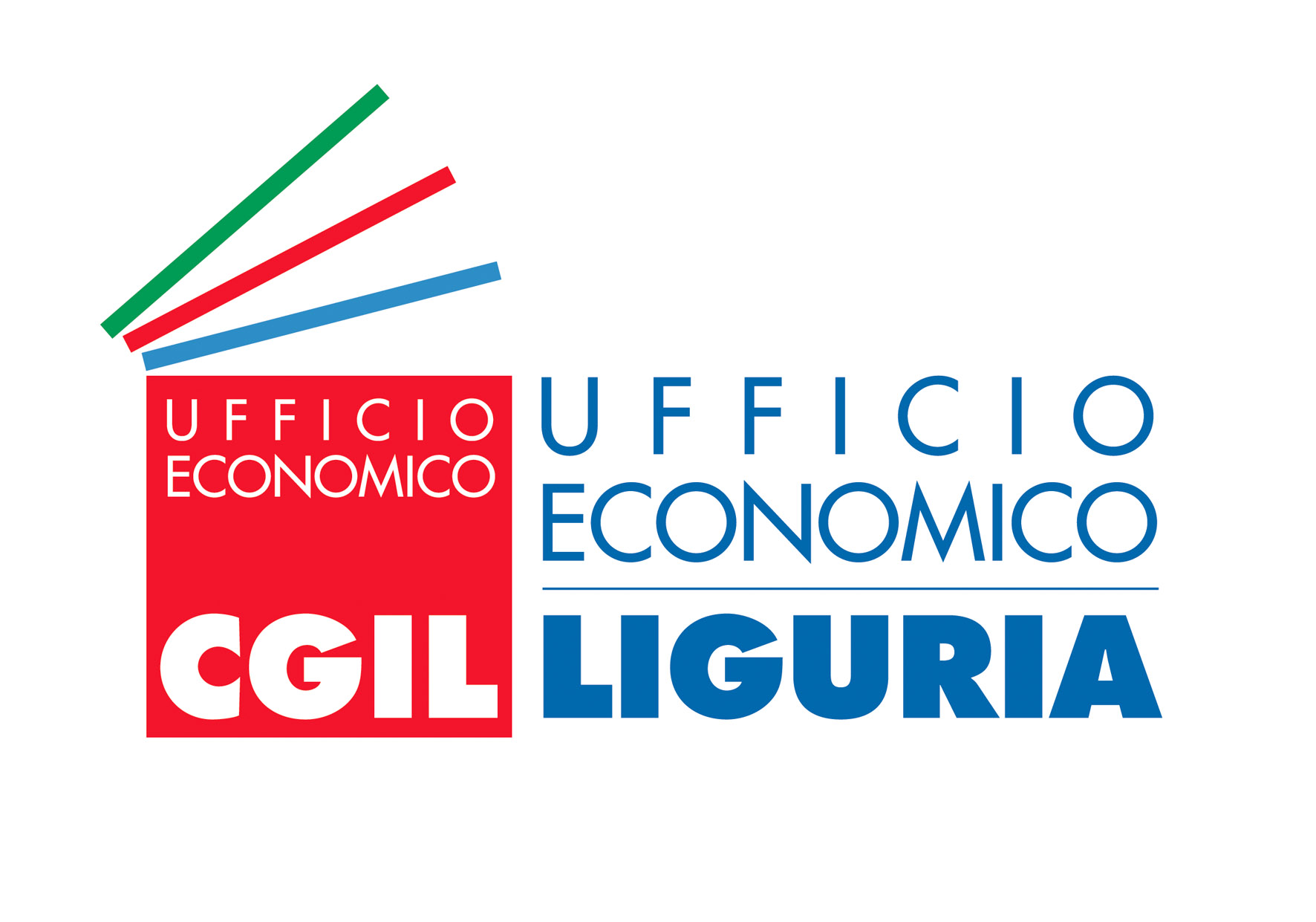 le assunzioni con contratti di lavoro dipendente in Liguria tra gennaio e settembre 2021 sono in aumento del 15% sul corrispondente periodo dell’anno precedente, ma rispetto al 2019, anno pre-pandemico, la differenza è -14,7%
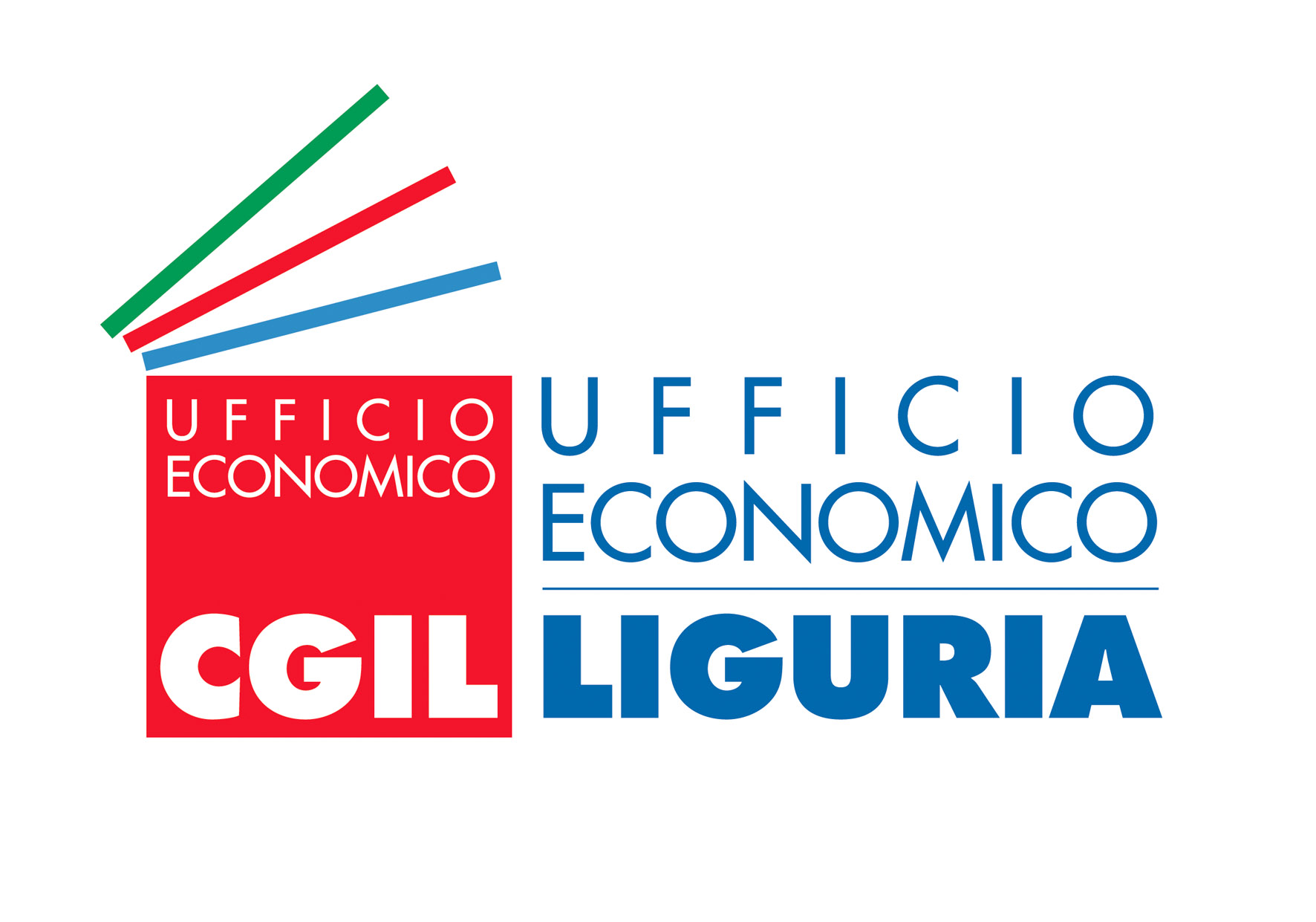 Gli aumenti in percentuali delle varie tipologie contrattuali variano tra l’8% dei contratti a tempo indeterminato al +33,7% di quelli stagionali per una media del 15% sul gennaio>settembre 2020; per l’occupazione femminile l’aumento è sempre maggiore e spazia dal +21,9% dei contratti a termine al +41,2% della somministrazione (media assunzioni femminili su = +18,9%) Nella ripartizione in % delle assunzioni in Liguria solo l’11% è con contratti stabili, i 5% in apprendistato ed l’84% rimanente con contratti precari e/o a termine
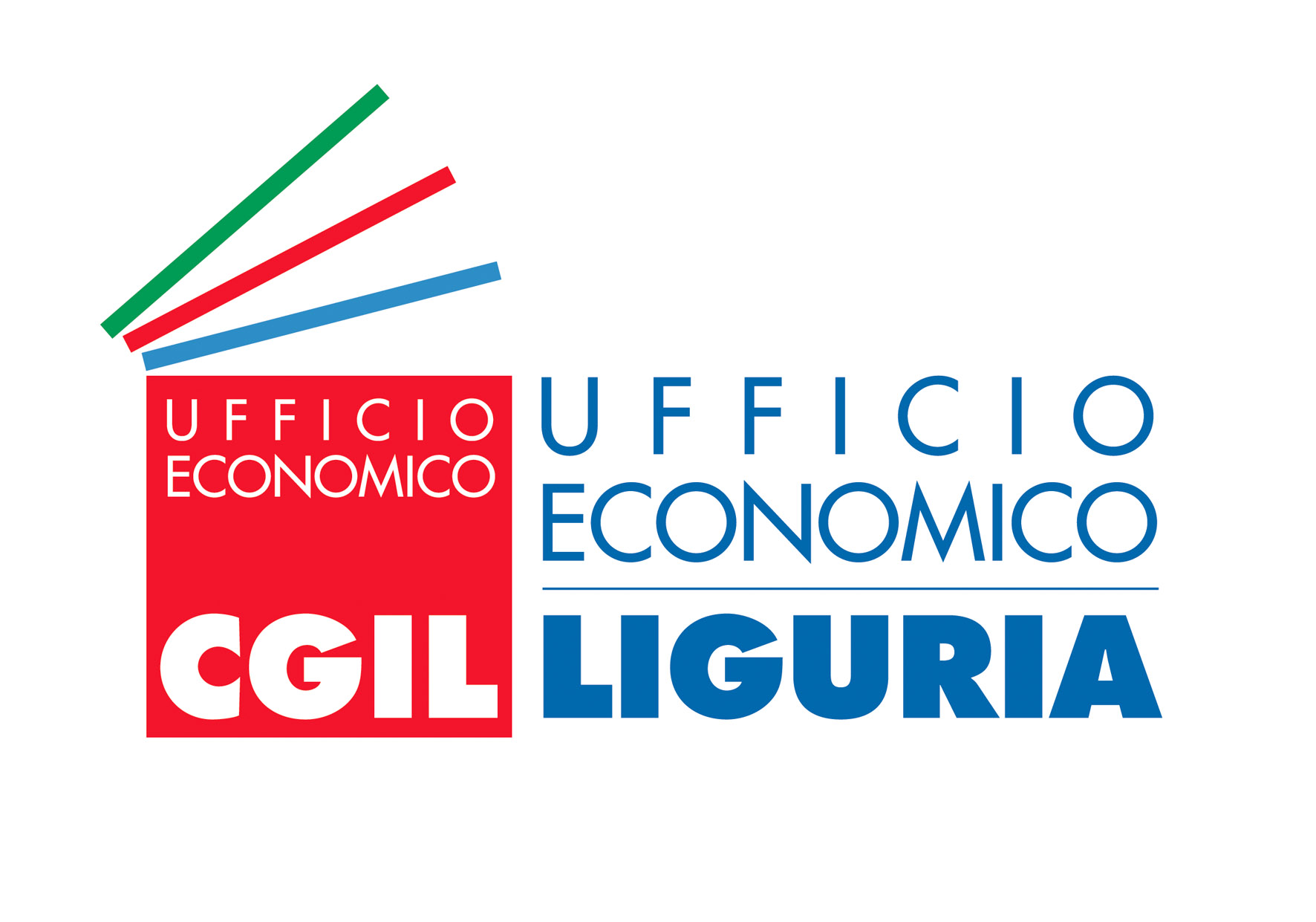 per le femmine solo il 9% delle assunzioni è con rapporti stabili contro il 13% dei maschi; anche nei contratti stagionali (20vs14%) e nell’intermittente (17vs12%) il divario è sempre a sfavore delle donne
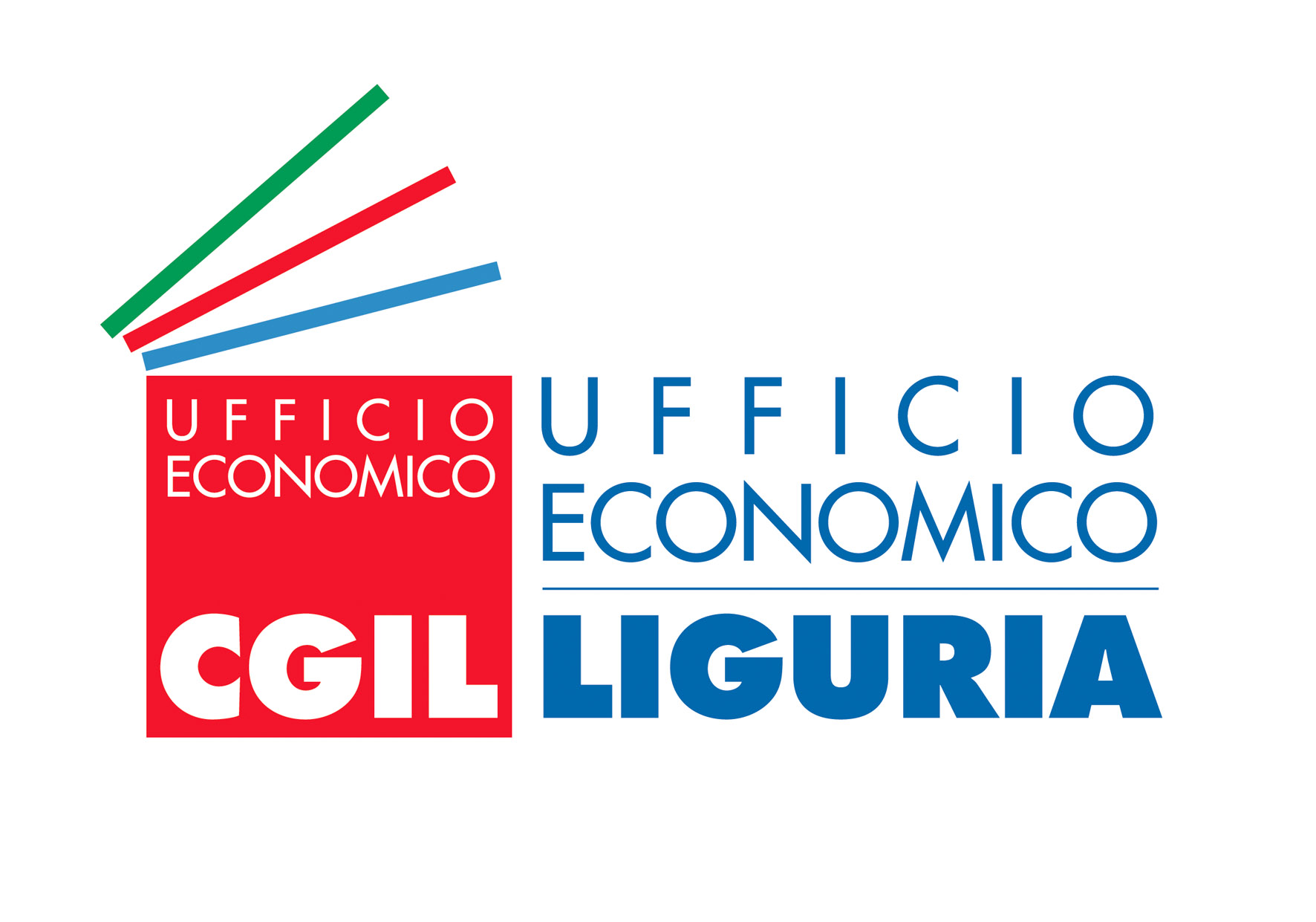 le assunzioni con contratti a tempo indeterminato sono per due terzi appannaggio dei maschi; più il contratto è precario e maggiore è la presenza dell’occupazione femminile. in totale su 100 assunzioni tra gen.>sett. 2021 solo 42,2 sono per donne
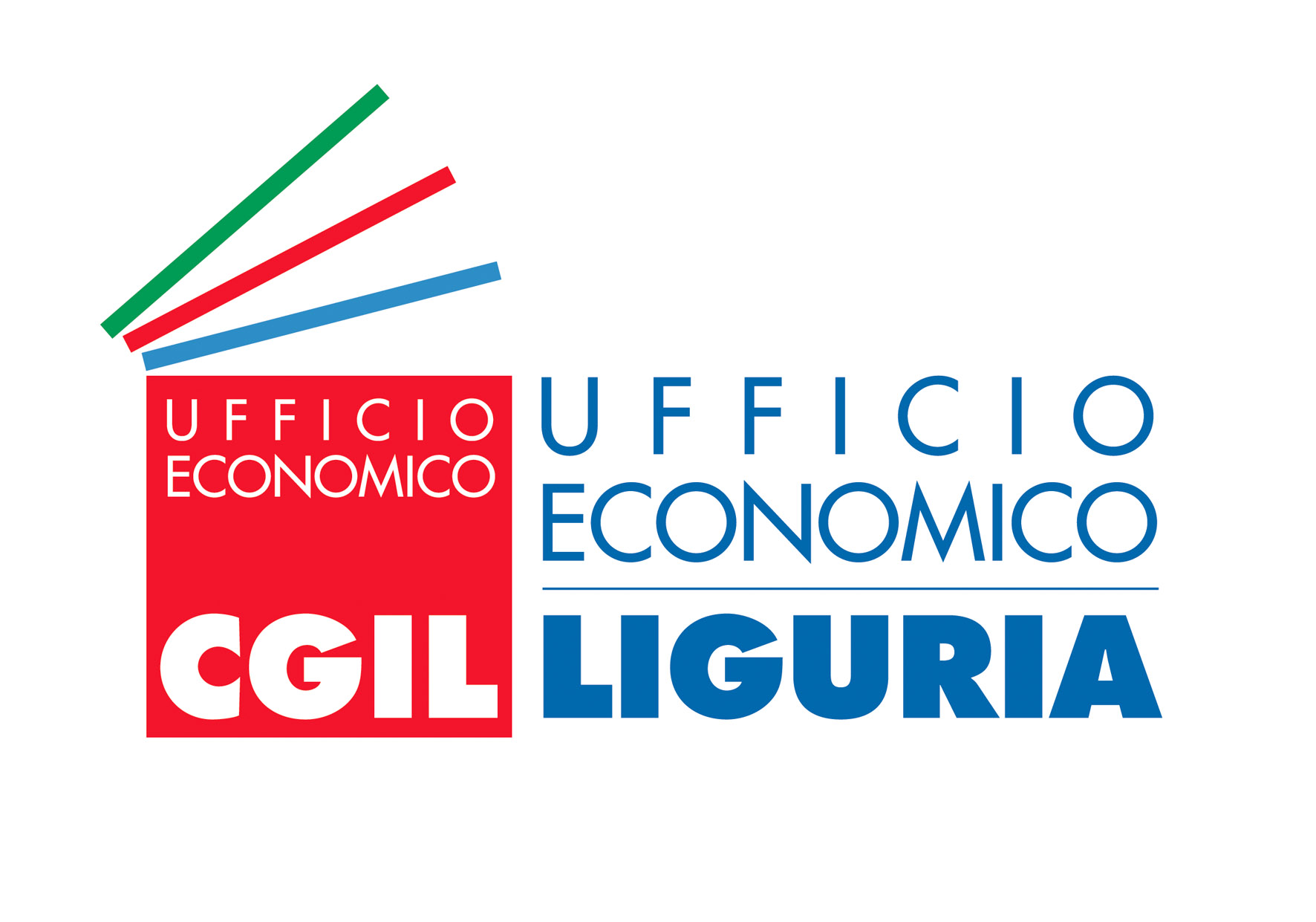 I contratti cosiddetti «stabili» aumentano solo di 1.174 unità rispetto all’anno scorso (+8%) ma ancora sotto ai livelli del 2014; quelli a  termine salgono sì di 5.098 unità (+9,6% sul 2020), ma rispetto al 2019 restano ancora indietro di 16.836 contratti (-28,8%)
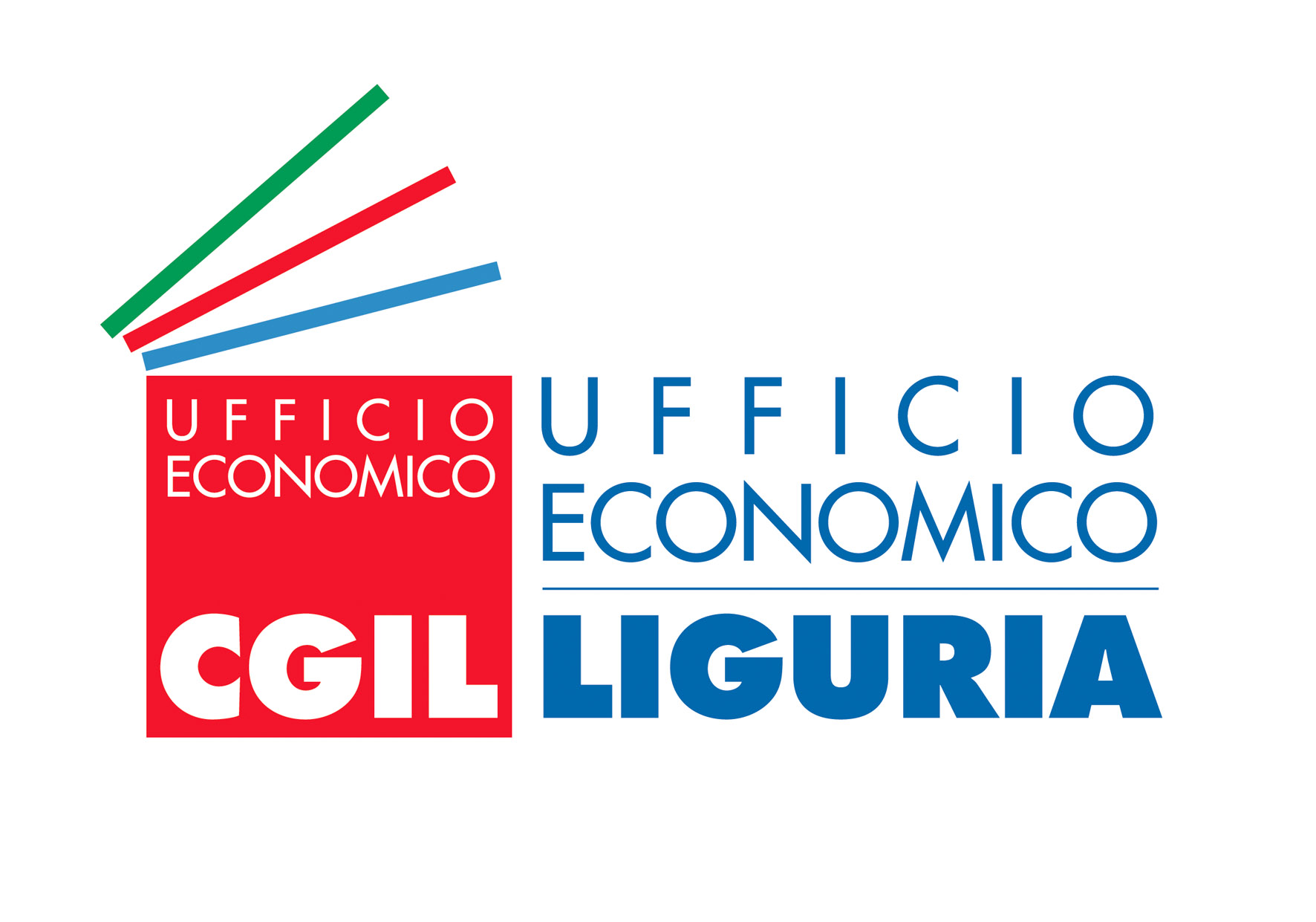 I contratti di apprendistato aumentano di 1.478 unità rispetto all’anno scorso (+26,6%) ma ritornano quasi ai livelli del 2018; i contratti di lavoro stagionale riprendono la corsa interrotta l’anno scorso e salgono di ben 5.853 unità (+33,7% sul 2020), e segnano illoro massimo storico dal 2014
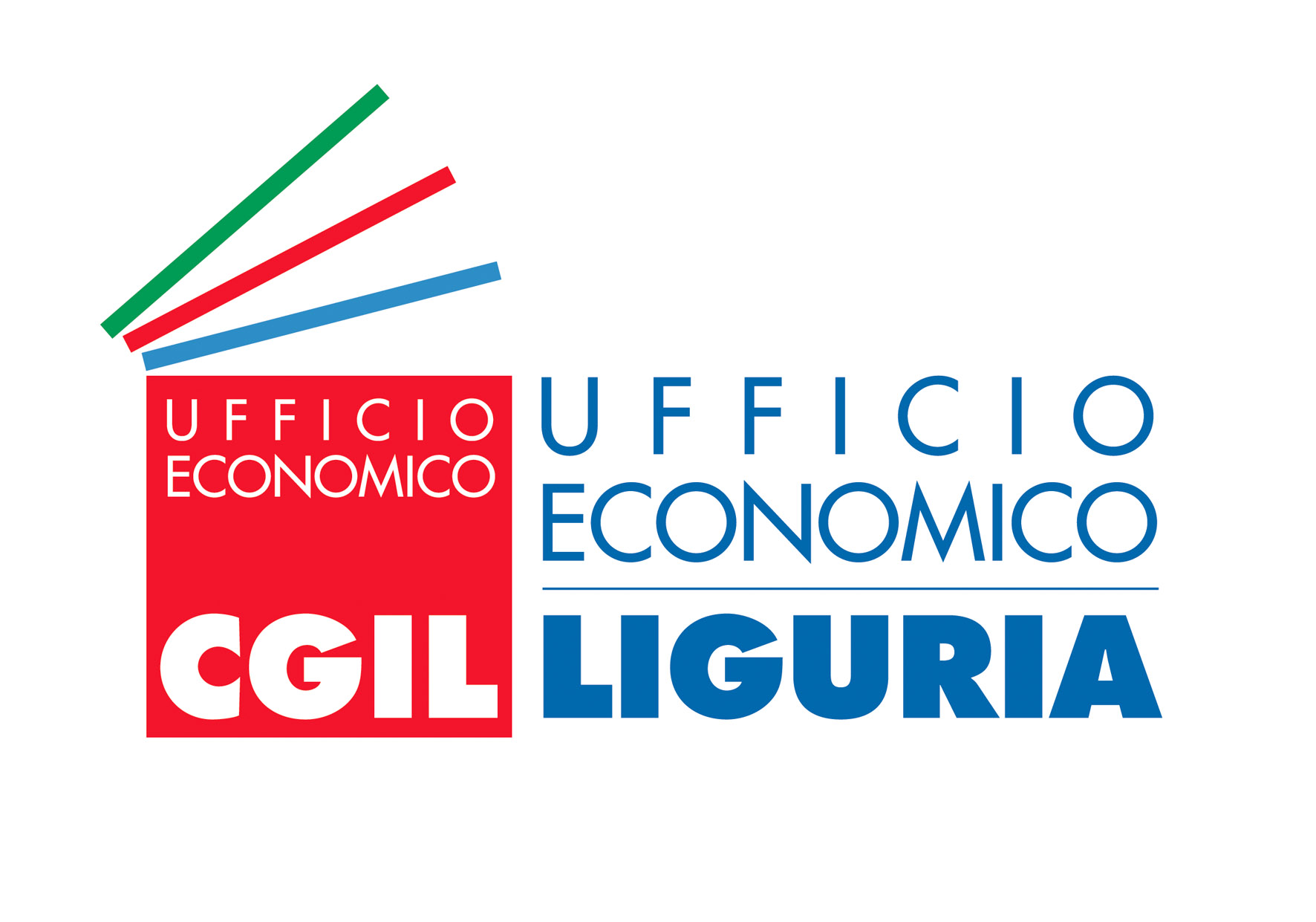 I contratti somministrati recuperano 2.490 unità sul 2020 (+18,9%) ma sono lontani i livelli del biennio 2017-18; aumentano di 2.110 contratti anche gli intermittenti (o a chiamata) rispetto all’anno scorso (+12,3%), ma rispetto al 2019 la variazione è ancora negativa per il 19%.
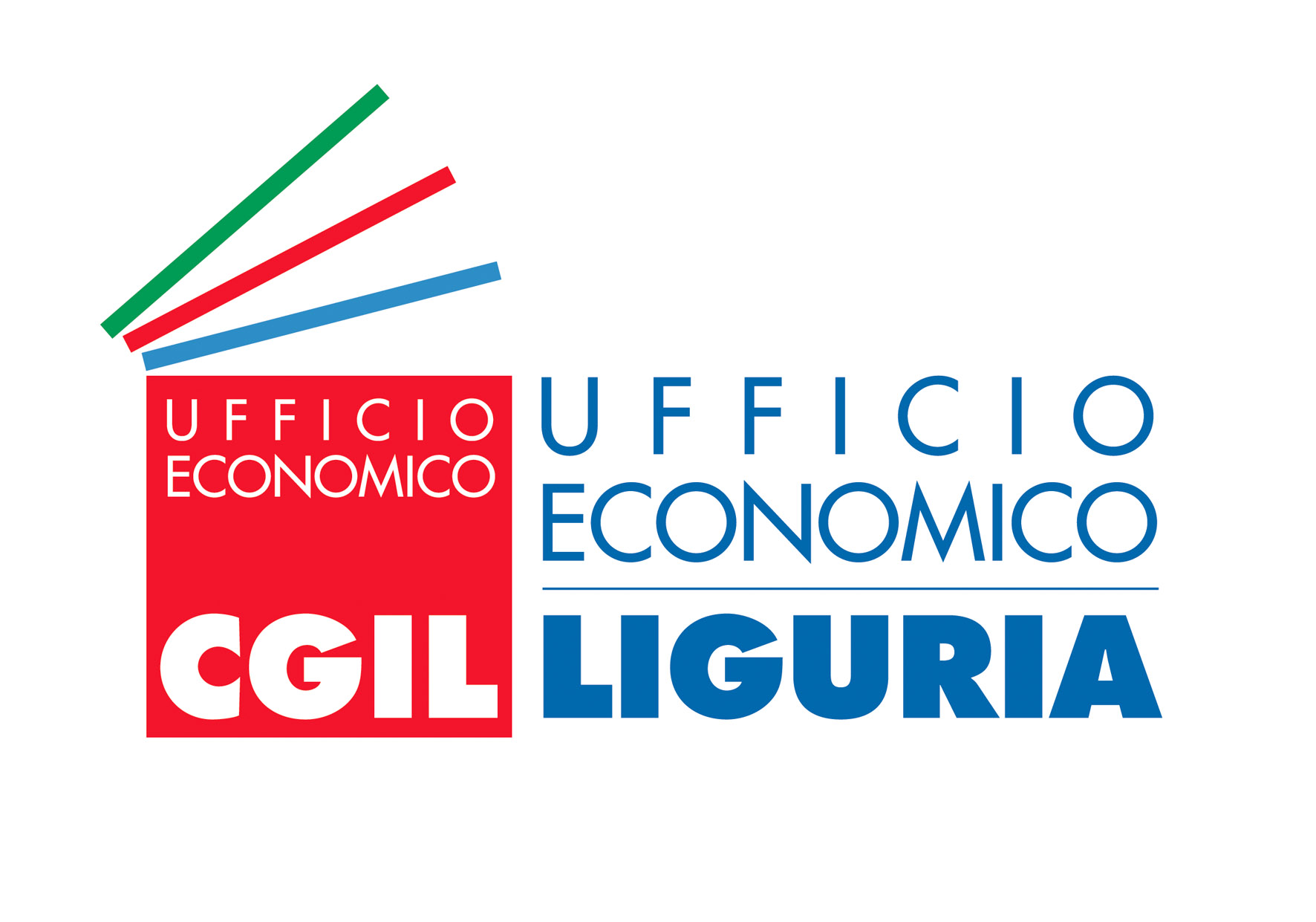